УПРАВЛЕНИЕ ФЕДЕРАЛЬНОЙ 
НАЛОГОВОЙ СЛУЖБЫ ПО МУРМАНСКОЙ ОБЛАСТИ
«Исчисление  транспортного и земельного налога юридическим лицам в 2021 году.  Изменения в администрировании налога на имущество организаций с 2022 года»
Начальник отдела налогообложения имущества УФНС России по Мурманской области Н.В. Толстых
Новый порядок администрирования земельного и транспортного налога ЮЛ
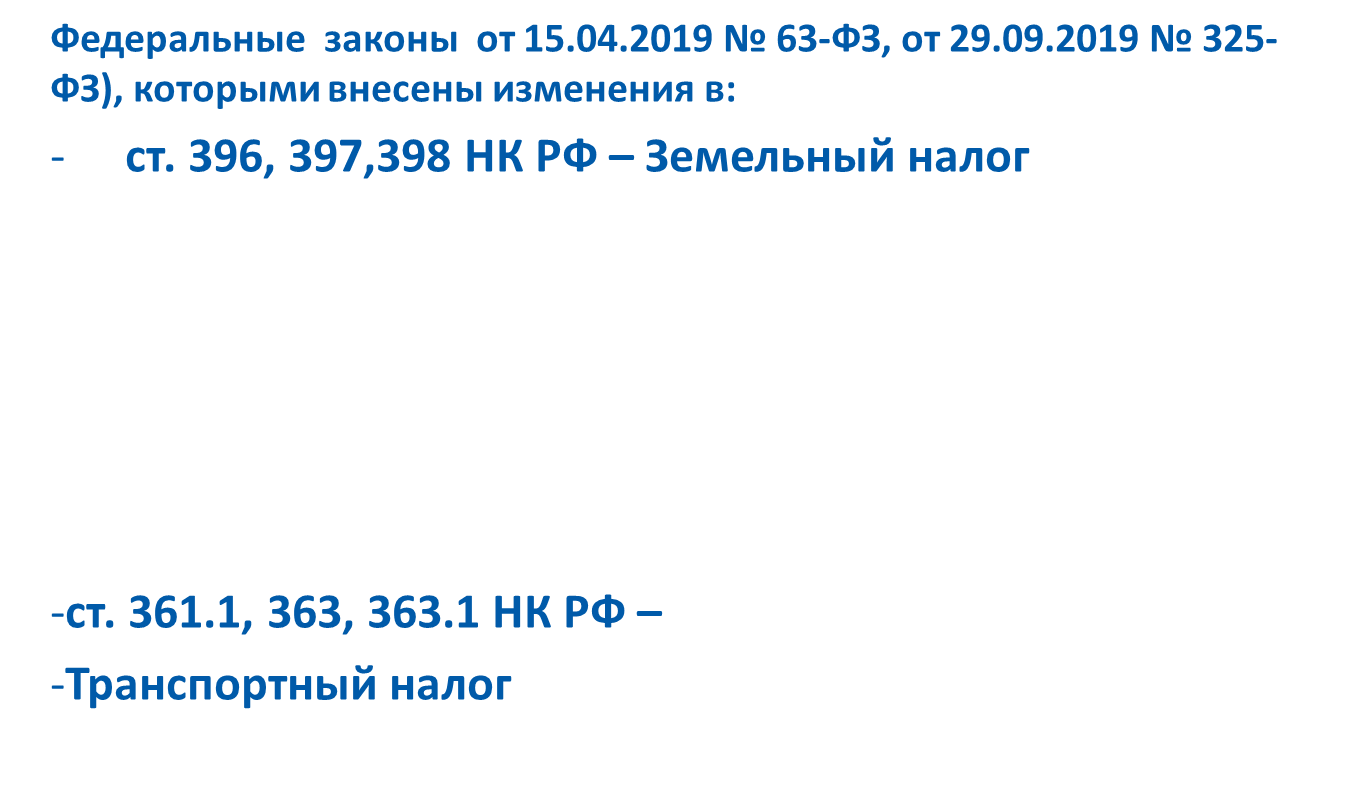 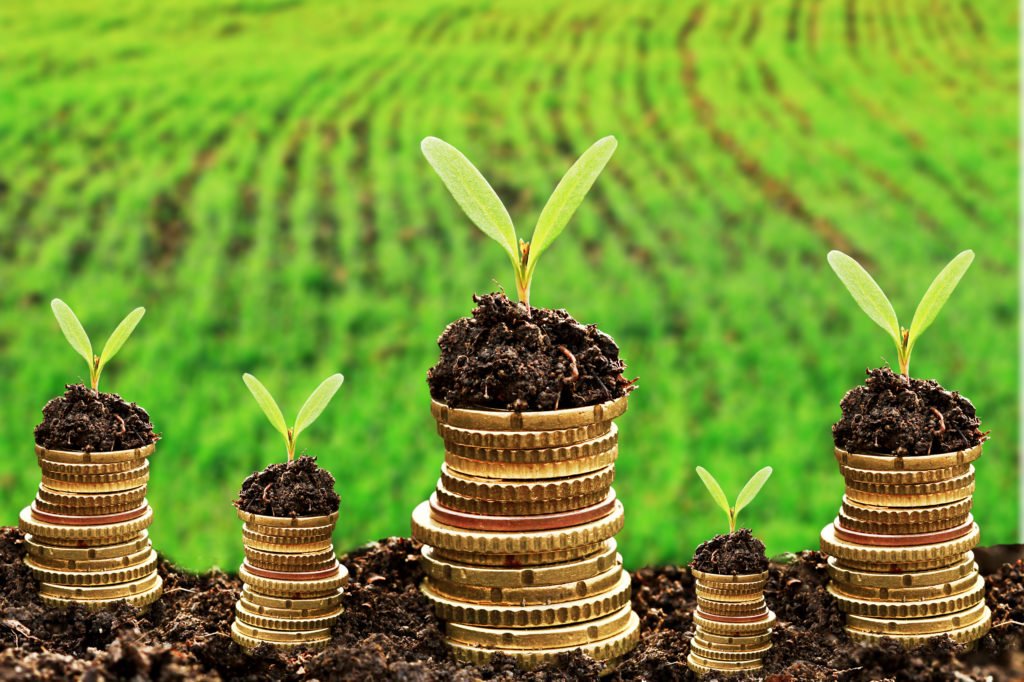 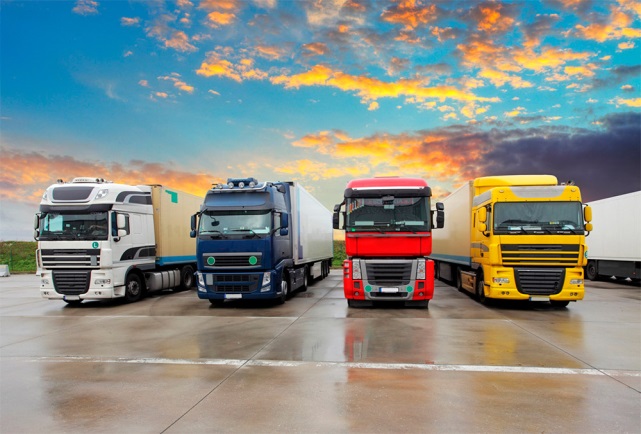 2
Начальник отдела налогообложения имущества (Толстых Наталья Вадимовна)
Оптимизация отчетности по транспортному и земельному налогам
СТАЛО с 2021 года
БЫЛО до 2021 года
(ФЗ от 15.04.2019 № 63-ФЗ, ФЗ от 29.09.2019 №325-ФЗ)
(ст. 80, 363.1, 398 НК РФ)
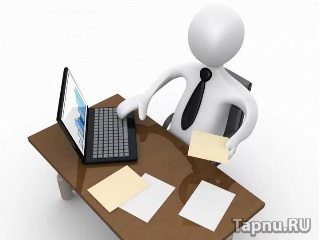 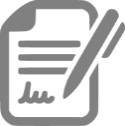 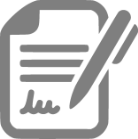 Сообщение по транспортному налогу
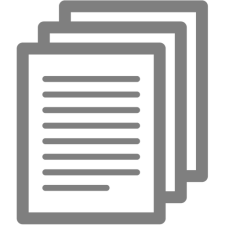 Акт по результатам
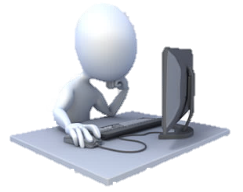 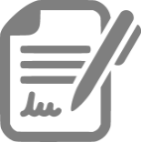 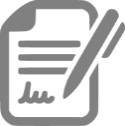 Налогоплательщик
Сообщение по земельному налогу
10 дней
Пояснения 
и 
документы
Камеральная
проверка
Решение (ст. 101 НК)
Налоговые декларации
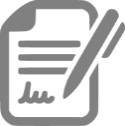 Приказ от 05.12.2016 № ММВ-7-21/668@
Приказ от 10.05.2017 № ММВ-7-21/347@
Приказ от 26.11.2018 № ММВ-7-21/664@
Приказ от 30.08.2018 № ММВ-7-21/509@
Уточненное сообщение
Отказ в уточнении сообщения
Требование об уплате задолженности
НАЛОГ (исчисленный)
НАЛОГ
(уплаченный)
требование
3
Начальник отдела налогообложения имущества (Толстых Наталья Вадимовна)
Подготовительные мероприятия   к направлению ЮЛ сообщений об исчисленных суммах транспортного и земельного налога
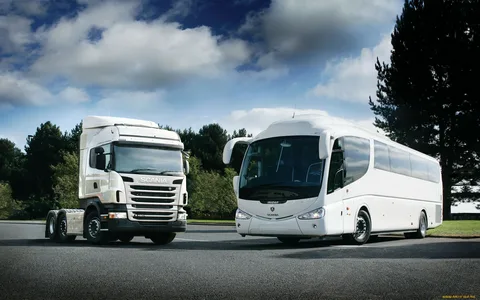 4
Начальник отдела налогообложения имущества (Толстых Наталья Вадимовна)
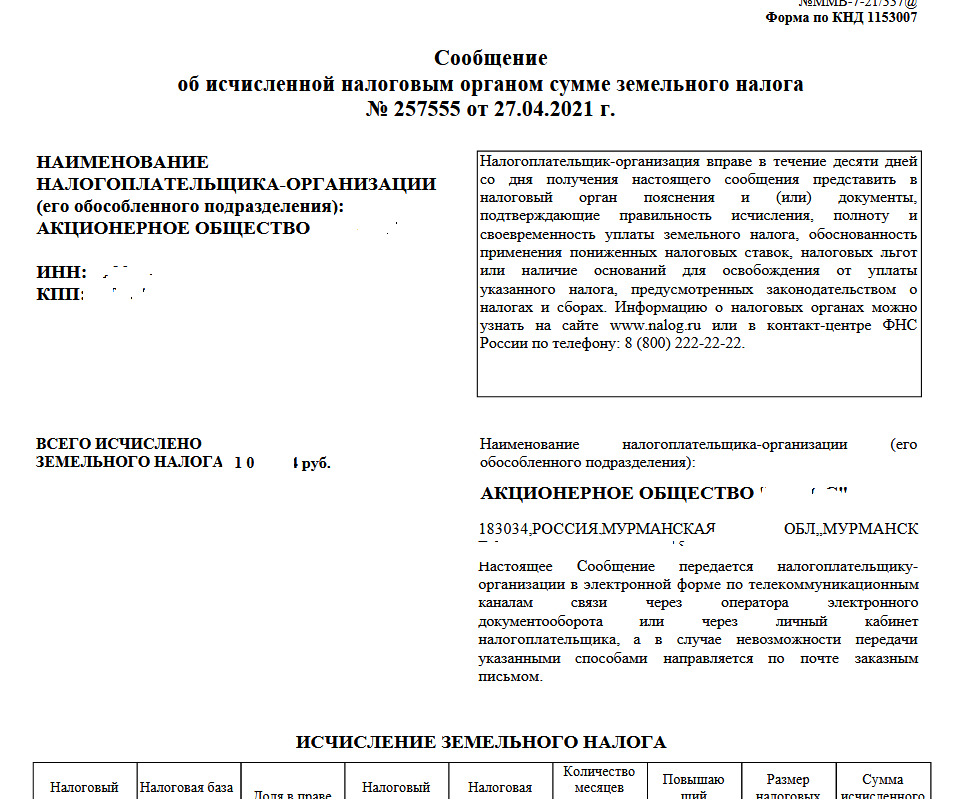 5
Начальник отдела налогообложения имущества (Толстых Наталья Вадимовна)
Общий результат проведенного налоговыми органами  расчета налоговых обязательств ЮЛ по транспортному и земельному налогам за 2020 год соответствует данным налоговых деклараций, представленных за 2019 год.
6
Начальник отдела налогообложения имущества (Толстых Наталья Вадимовна)
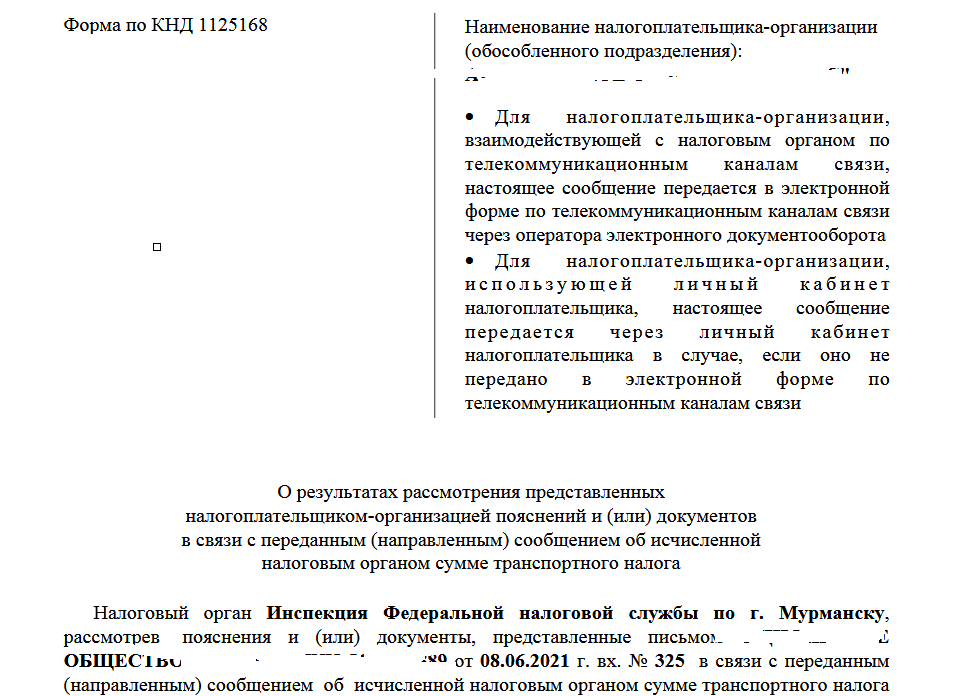 7
Начальник отдела налогообложения имущества (Толстых Наталья Вадимовна)
Результаты направления сообщений ЮЛ об исчисленных суммах транспортного и земельного налога
8
Начальник отдела налогообложения имущества (Толстых Наталья Вадимовна)
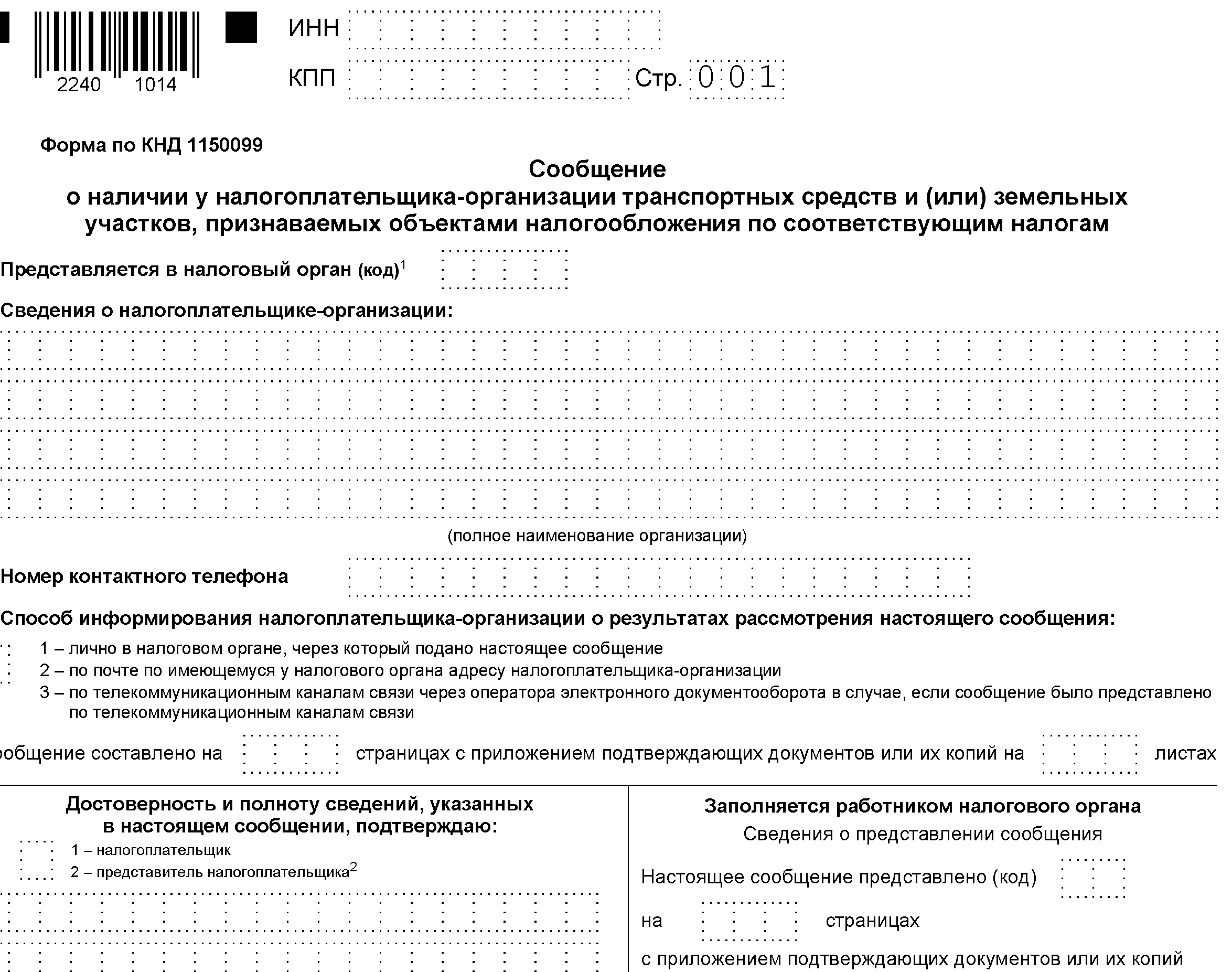 9
Начальник отдела налогообложения имущества (Толстых Наталья Вадимовна)
Закон Мурманской области от 30.11.2021 №2695-01-ЗМО
Внесены изменения в ст. 5 Закона №368-01-ЗМО 
Ставки транспортного налога увеличены по отдельным категориям транспортных средств от  120 до 660%.
Применяется с 01.01.2022
Авансовые платежи подлежат уплате с учетом новых ставок
10
Начальник отдела налогообложения имущества (Толстых Наталья Вадимовна)
Нормативные акты ФНС России, регулирующие новый порядок администрирования НИО
Федеральный закон от 02.07.2021 № 305-ФЗ   «О внесении изменений в части первую и вторую Налогового кодекса Российской Федерации и отдельные законодательные акты Российской Федерации»
НК ст.383 (срок уплаты налога)
НК ст. 386 (объекты по КС)
НК  ст. 363 (сообщения)
Приказ ФНС России от 09.07.2021 № ЕД-7-21/646@ «Об утверждении формы заявления налогоплательщика - российской организации о предоставлении налоговой льготы по налогу на имущество организаций, порядка ее заполнения и формата представления указанного заявления в электронной форме, а также формы уведомления о предоставлении налоговой льготы по налогу на имущество организаций, сообщения об отказе от предоставления налоговой льготы по налогу на имущество организаций».
Приказ ФНС России от 16.07.2021 N ЕД-7-21/667@ "Об утверждении формы сообщения об исчисленных налоговым органом суммах транспортного налога, налога на имущество организаций, земельного налога« (вступает в силу с 01.01.2023)
11
Начальник отдела налогообложения имущества (Толстых Наталья Вадимовна)
Налог на имущество организаций с  налогового периода 2022 год:
СРОК УПЛАТЫ НАЛОГА  - не позднее 1 марта года,
 следующего за истекшим налоговым периодом  (п. 1 ст. 383 НК)
СРОК УПЛАТЫ АВАНСОВЫХ ПЛАТЕЖЕЙ  -  
не позднее последнего числа месяца, 
следующего за истекшим отчетным периодом
12
Начальник отдела налогообложения имущества (Толстых Наталья Вадимовна)
Налог на имущество организаций с  налогового периода 2022 год (декларации):
13
Начальник отдела налогообложения имущества (Толстых Наталья Вадимовна)
Налог на имущество организаций с  налогового периода 2022 год (сообщения по ОН от КС):
С налогового период  2022 года в отношении объектов налогообложения,  налоговая база по которым определяется как кадастровая стоимость, налоговые органы  будут направлять ЮЛ  сообщения об исчисленных суммах  НИО .  
Порядок направления этих сообщений такой же. Как  по транспортному и земельному налогам (абз. 3 п. 6 ст. 386 НК).
Сообщения передаются следующим образом:
в электронной форме по ТКС или через личный кабинет налогоплательщика;
по Почте России заказным письмом;
лично руководителю или представителю компании под подпись о получении.
          В сообщении  обозначается объект налогообложения, налогооблагаемая база, налоговый период, ставка налога и величина рассчитанного налога. 
При получении этого сообщения ЮЛ при несогласии с расчетом налога может подать возражения и документы, подтверждающие правильность расчета налога. 
Заявить о налоговых льготах можно будет в любой налоговый орган, но только в отношении  тех объектов недвижимого имущества, налогооблагаемая база по которым устанавливается как кадастровая стоимость (п. 8 ст. 382 НК).
           Срок направления заявлений на льготы не ограничивается. Их можно подавать в любое удобное для компании время. В то же время непредставление заявления не лишает ее права на льготу. Если у ИФНС будет информация о том, что организация вправе получить льготу, то налог на имущество будет рассчитываться с учетом ее применения.
14
Начальник отдела налогообложения имущества (Толстых Наталья Вадимовна)
Заявление налогоплательщика – российской организации о предоставлении налоговой льготы по налогу на имущество организаций (КНД 1150121)
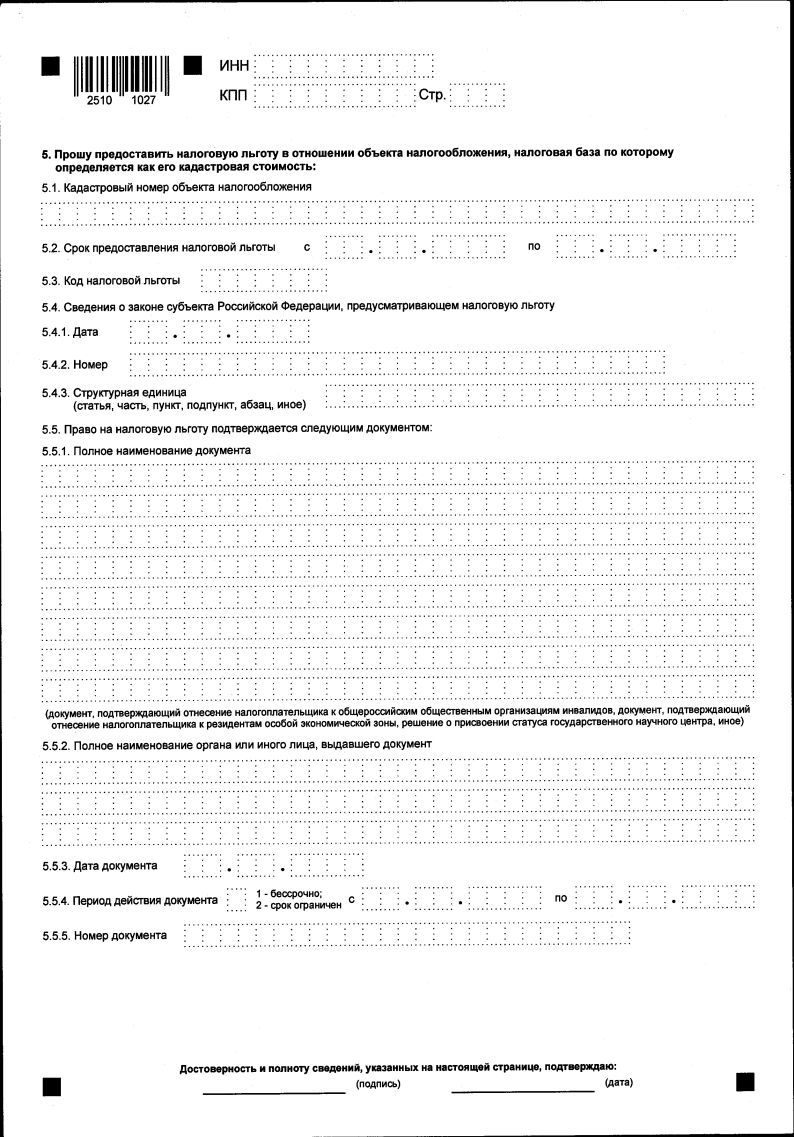 15
Начальник отдела налогообложения имущества (Толстых Наталья Вадимовна)
Уведомление о предоставлении /сообщение об отказе в предоставлении налоговой льготы по налогу на имущество организаций
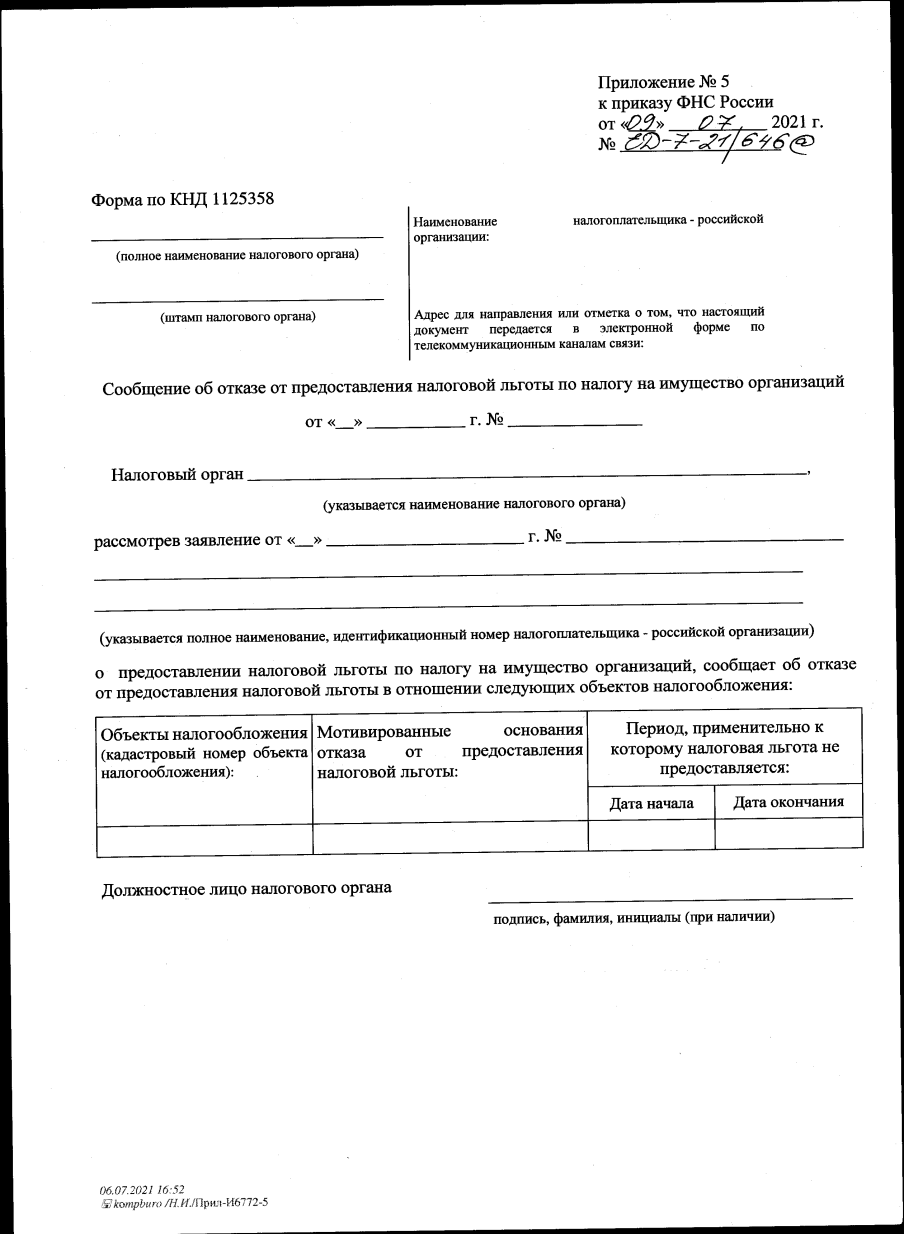 16
Начальник отдела налогообложения имущества (Толстых Наталья Вадимовна)
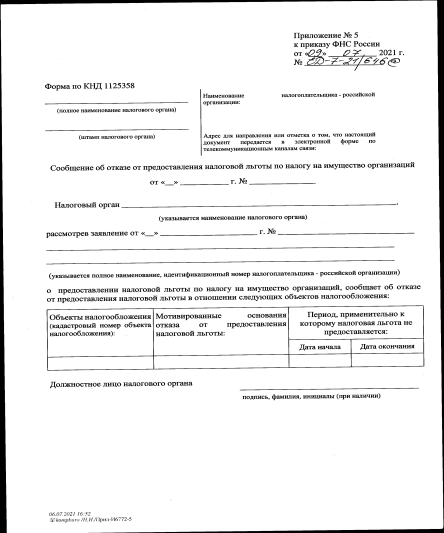 Спасибо за внимание!
7